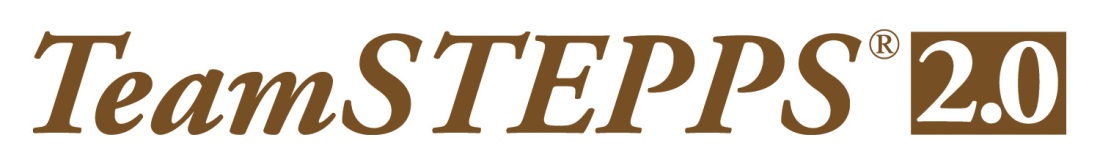 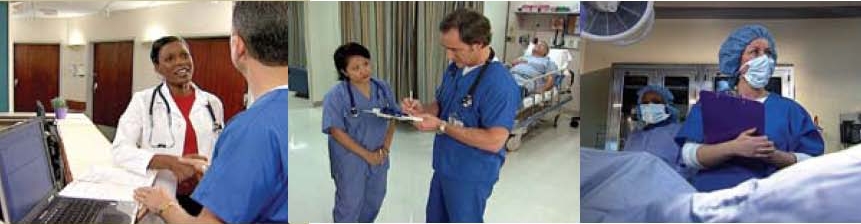 Teams Saving Brains One Minute at a Time
April 12, 2017
Rules of Engagement
Audio for the webinar can be accessed in two ways:
Through the phone (*Please mute your computer speakers)
Through your computer
A Q&A session will be held at the end of the presentation 
Written questions are encouraged throughout the presentation and will be answered during the Q&A session 
To submit a question, type it into the Chat Area and send it at any time during the presentation
Upcoming TeamSTEPPS Events
Master Training Courses
Registration for courses through June 2017 now open
Registration opening on March 15 for courses in July-September 2017
Advanced Courses
July 18 at UCLA
August 1 at Northwell Health
August 11 at the University of Washington
August 25 at MetroHealth
Accepting applications through May 19
Help Line (312) 422-2609
Or email: AHRQTeamSTEPPS@aha.org
Today’s Presenters
Susan Coffey Zern, MD, MSMS, CHSE 
Director, Virtual Education and Simulation Training (VEST) Center 
Christiana Care Health System

Barbara Albani, MD
Director, Neurointerventional Surgery 
Christiana Care Health System
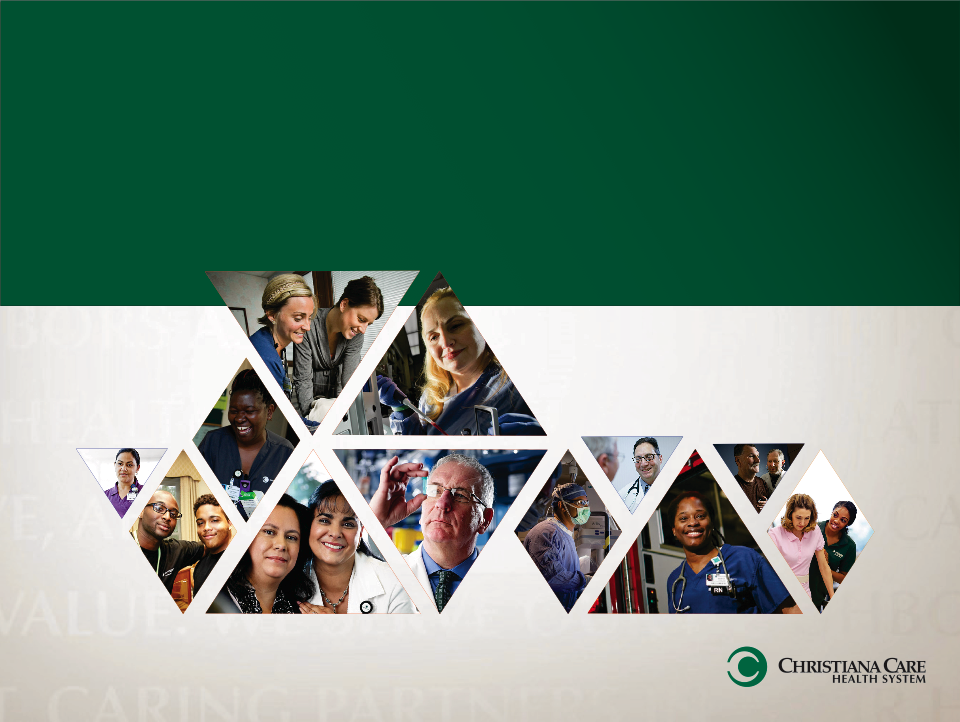 Thank you for inviting us to present today’s webinar
Objectives
Describe the process of improving stroke team response  using TeamSTEPPS® framework and tools

Recognize the value of an iterative approach to improving team effectiveness

Discuss the importance of using clinical data and feedback to improve and sustain team effectiveness
Christiana Care Health System (CCHS) Volume
Outpatient Visits: 582,257
Home Health Care Visits: 312,537
22nd in U.S. Admissions: 53,259
28th in U.S. Surgeries: 39,102
21st in U.S. ED Visits: 197,340
31st in U.S. Births: 6,545
Strokes at CCHS
Christiana Care is one of the top 10 stroke centers in volume in the country.  Nearly 2,000 stroke patients are treated per year with the number of large vessel occlusions increasing yearly
It is designated as only DE Comprehensive Stroke Center, the most advanced level of expertise in stroke care, by the Joint Commission
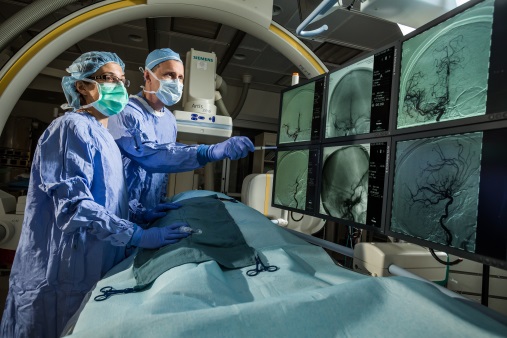 Background
For every minute that passes in patients with an acute ischemic stroke, there are millions of neurons lost

For every 15 minutes of time that the vessel remains occluded, there is a significant decrease in the patient’s functional outcome  

Despite the clear time sensitivity, time was wasted 
Lack of a sense of urgency
Inefficiencies of time management
11
Background
Recent American Heart Association (AHA) guidelines 
“embolectomy needs to be performed as rapidly as possible for the greatest clinical benefit, and is best when performed within  6 hours from onset of symptoms”                                                          (AHA Class I, level of evidence A) 

Complex operational process to get patient to endovascular treatment, involving an interprofessional team

Variability in time from cath lab door to incision was identified, independent of patient severity 

Relatively low volume, but high acuity situation with no formal training
12
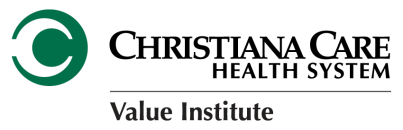 Goal
Cath lab door to incision
Reduce time 
<20 minutes
Consistently
>50% time
Process Evaluation
Assessed stroke team process using high fidelity simulation scenarios in the simulation center
Roles and Responsibilities – lack of clarity 
No formal team leader 
Teamwork and communication was lacking among the  team members (parallel, uncoordinated actions)
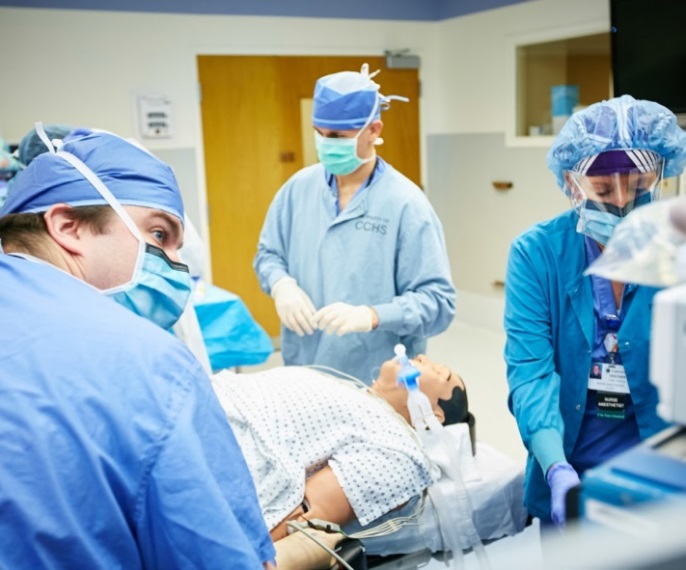 Solutions Implemented
Roles and Responsibilities - defined by entire team
Team leader defined as circulating nurse – new role
Began simulation sessions with the team in the simulation center to test new roles and responsibilities in the stroke response process
Team Leader Training
Training for the nurses in this new role – TeamSTEPPS® 
“need to know” information
Expectations of a team leader 
Resource management 
Delegation
Situational monitoring
Cross Monitoring
Action Plan: Solutions Implemented
Began in situ simulations in Cath lab two Wednesday mornings per month for one hour with interprofessional team – Anesthesia, Emergency Medicine, cath lab team, Neuro ICU
Debriefed team after each in situ session
Exposed opportunities for improvement
Revealed gaps in teamwork and communication
Formal Handoff
Christiana Care in situ simulation team training 
Cath lab team, ED Nurse, NCCU Nurse, Anesthesia,                                                                     VEST Simulation Center Standardized Patient
In situ Simulations
Outcomes associated with in situ simulation
Improves individual team member                         technical abilities
Reinforces individual and team member behaviors
Identifies active and latent system issues 
Catalyzes change in clinical care systems
Improves clinical outcomes


Henriksen, K. (2008). Advances in Patient Safety: New Directions and Alternative Approaches, Vol. 3: Performance And Tools. Agency for Healthcare Research and Quality. Pages 1-18.
Clinical Data
Solutions Implemented
Continued in situ simulations in cath lab bimonthly 
Debriefing the team after each simulation allowed iterative changes to the stroke code process i.e. team neuro exam at bedside to assess for changes, closed loop communication, ‘loud and proud’ handoff, etc.
Data
Ongoing Training
Teamwork and communication training and practice needs to be continuous to sustain the change
Resumed in situ simulations again in during the 4th quarter  of 2016
Developed a best practice video for participants to view prior to simulation  
TeamSTEPPS® tools and strategies are highlighted and explicitly demonstrated in the video using the front line providers
Path Forward/ Next Steps
Broaden the scope 
Safely optimize time from ED door to incision (Cath lab) to improve clinical outcomes through more efficient, consistent and safer delivery of embolectomy

Develop Method for stroke team performance feedback
Video recording “actual” stroke cases 
Debrief following cases for performance improvement
Contact information
Susan Coffey, MD
scoffey@christianacare.org
Barbara Albani, MD
balbani@christianacare.org
Questions and Answers
For more information, please contact our team at: 
AHRQTeamSTEPPS@aha.org